Prepare for the Worst, Plan for the Best
訪問看護シミュレーション訓練
（感染症）
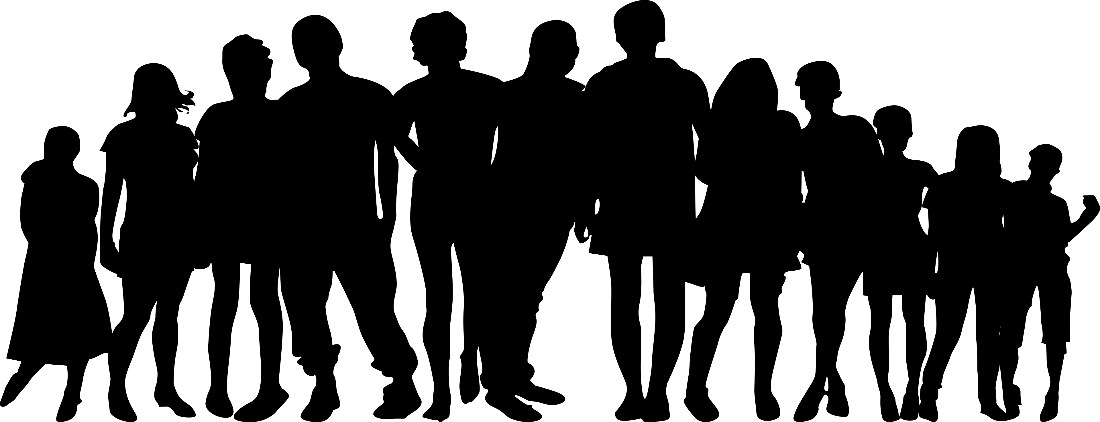 慶應義塾大学医学部衛生学公衆衛生学教室
一般社団法人コミュニティヘルス研究機構機構
山岸暁美
シミュレーション訓練キット（イベントスライド）をお使いの皆さまへ
◆　本シミュレーション訓練キットに関する詳細については、BCP策定の手引きのStep７をご覧ください。

◆　本シミュレーション訓練キットは、感染症想定の以下のステージに対応するものです。
　　　各イベントスライドを検討する中で、自機関はどのステージにあるのか？、またどの時点でBCPを発動　　　　するかも検討してください。
　　●ステージ１
　　　　緊急・初期対応（いわゆる災害対応マニュアルでの対応）
　　●ステージ2
　　　　BCPを発動するかの判断をした上で、BCPを発動した場合については、自機関の優先業務に注力、
　　　　その他の業務は縮小、一時中止する」
　　●ステージ３
　　　　 BCPを発動するかの判断をした上で、BCPを発動した場合については、他機関からの支援を受け、　　　　
　　　　　優先業務の継続を図る

◆　スライドのノート部分に、検討テーマを挙げていますので、ワークシートと併せて活用ください。

◆　イベントスライドによる訓練所要時間は３０分です。

◆　この訓練後に、グルプディスカッション（振り返り）を20－30分間程度行います。
202３ Research Association of Community Health. Yamagishi A.
２日前から体調不良で休んでいるAナースから、
新型コロナウイルスの検査が陽性だったと連絡が来た
Ⅰ
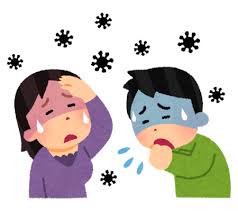 [Speaker Notes: 【検討テーマ】

「この時点で、組織として、どんな行動をとりますか？」
「各スタッフは、どのように行動しますか？」
「利用者への対応はどうしますか？」

※このイベントスライドの所要時間　３分]
Ⅱ
「急にコロナ対応が増えてきたので、PPEの在庫がほとんどありません」と、物品管理担当ナースから報告があった。アルコール消毒液も、ドラッグストアで品切れになっている。
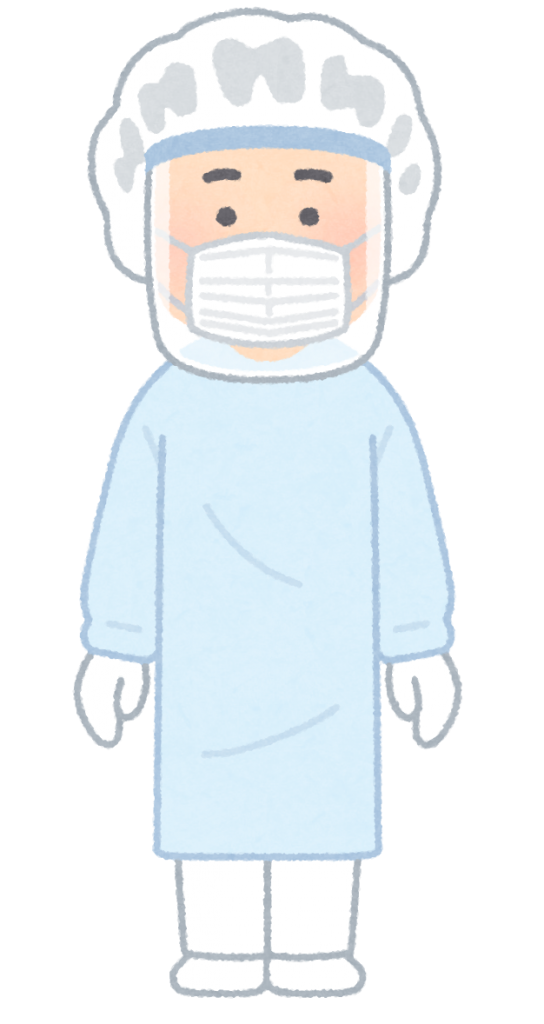 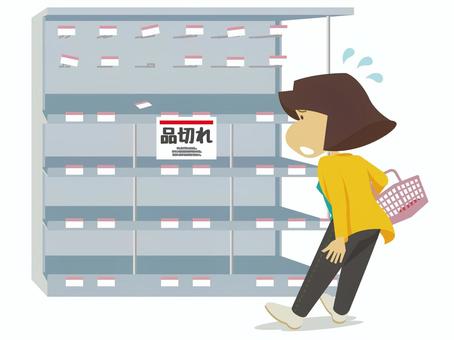 [Speaker Notes: 【検討テーマ】

「この時点で、組織として、どんな行動をとりますか？」
「各スタッフは、どのように行動しますか？」
「利用者への対応はどうしますか？」

※このイベントスライドの所要時間　２分]
Ⅲ
新型コロナ検査陽性者への自宅訪問を保健所から　依頼された
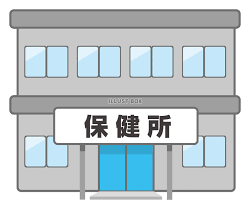 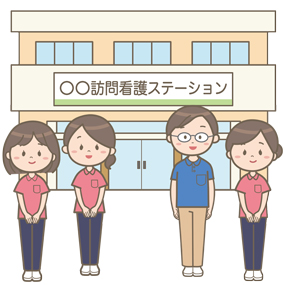 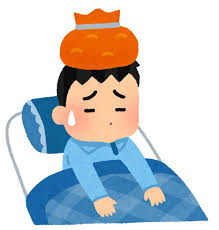 [Speaker Notes: 【検討テーマ】

「この時点で、組織として、どんな行動をとりますか？」
「各スタッフは、どのように行動しますか？」
「利用者への対応はどうしますか？」

※このイベントスライドの所要時間　３分]
Ⅳ
近隣の介護施設で５０人規模のクラスターが発生した。多くのスタッフも罹患し、陽性者も入院できないので、数少ないスタッフで施設内でゾーニングし、ケアに当たっている。知り合いの医師を通じて、施設へサポートに入ってほしいと依頼が来た。自事業所は、スタッフの家族の罹患が続き、常時１割程度の欠勤がある状況。
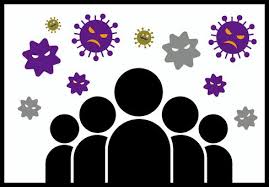 [Speaker Notes: 【検討テーマ】

「この時点で、組織として、どんな行動をとりますか？」
「各スタッフは、どのように行動しますか？」
「利用者への対応はどうしますか？」

※このイベントスライドの所要時間　３分]
Ⅴ
近隣の訪問看護ステーション全員が罹患または濃厚接触者となった。７名の利用者の代替訪問（２週間）の打診があった。
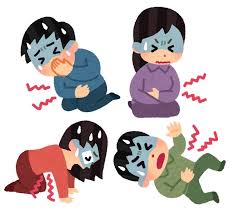 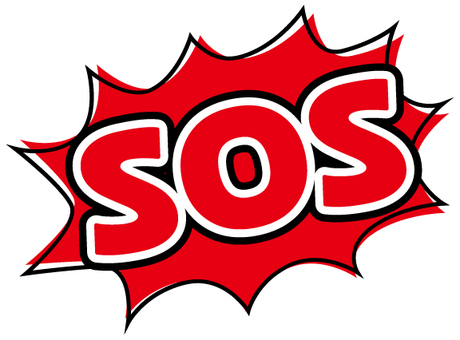 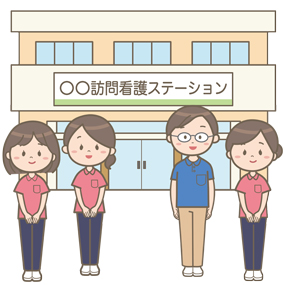 [Speaker Notes: 【検討テーマ】

「この時点で、組織として、どんな行動をとりますか？」
「各スタッフは、どのように行動しますか？」
「利用者への対応はどうしますか？」

※このイベントスライドの所要時間　３分]
Ⅵ
訪問看護の利用者４名が検査陽性との連絡が入った。いずれも無症状とのこと。Aさん　がん末期Bさん　人工呼吸器管理Cさん　神経難病　（排泄ケアが中心）Dさん　糖尿病　脳梗塞後
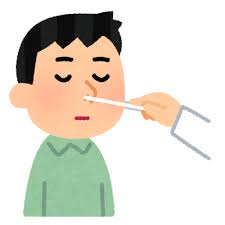 [Speaker Notes: 【検討テーマ】

「この時点で、組織として、どんな行動をとりますか？」
「各スタッフは、どのように行動しますか？」
「利用者への対応はどうしますか？」

※このイベントスライドの所要時間　２分]
Ⅶ
・スタッフの心理的な負担が増しており、ストレスや疲労が蓄積している。不眠や食欲減退を訴えるスタッフが増えてきた。・現状、スタッフは２割減　（５人以下は４人出勤、１０人は８人出勤のイメージ）
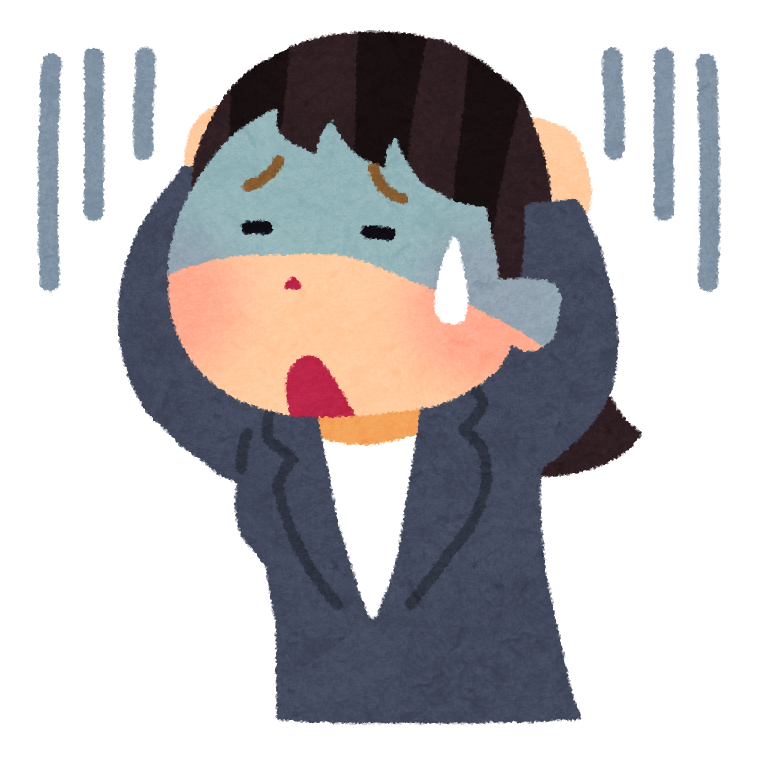 [Speaker Notes: 【検討テーマ】

「この時点で、組織として、どんな行動をとりますか？」
「各スタッフは、どのように行動しますか？」
「利用者への対応はどうしますか？」

※このイベントスライドの所要時間　３分]
Ⅷ
自宅で最期を迎えたいという希望のある、がんの終末期患者（週単位）の方の新規訪問看護依頼が近隣の病院から入った。（現在、スタッフは3割減の状況）
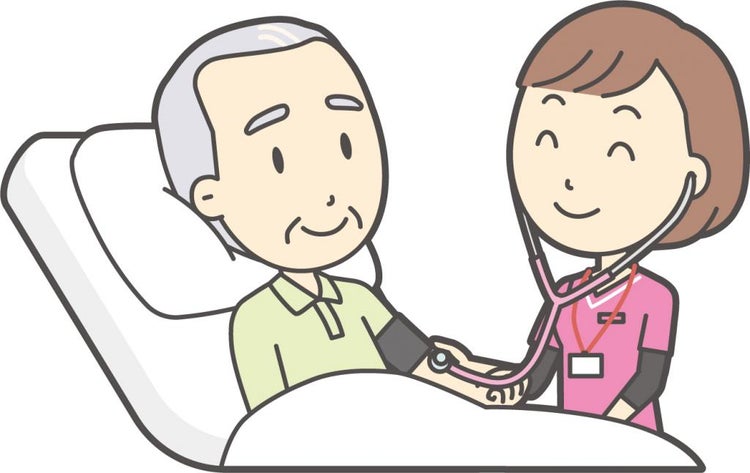 [Speaker Notes: 【検討テーマ】

「この時点で、組織として、どんな行動をとりますか？」
「各スタッフは、どのように行動しますか？」
「利用者への対応はどうしますか？」

※このイベントスライドの所要時間　３分]
Ⅸ
Aさん　90歳男性、要介護度４妻と2人暮らし主治医（訪問診療医）から連絡があり、AさんがPCR陽性で発熱、咳嗽あり、食事がとれないということで、入院を打診　　したが「病床がひっ迫しており、今すぐは難しい」と言われたとのことで、今後の体制について相談があった。
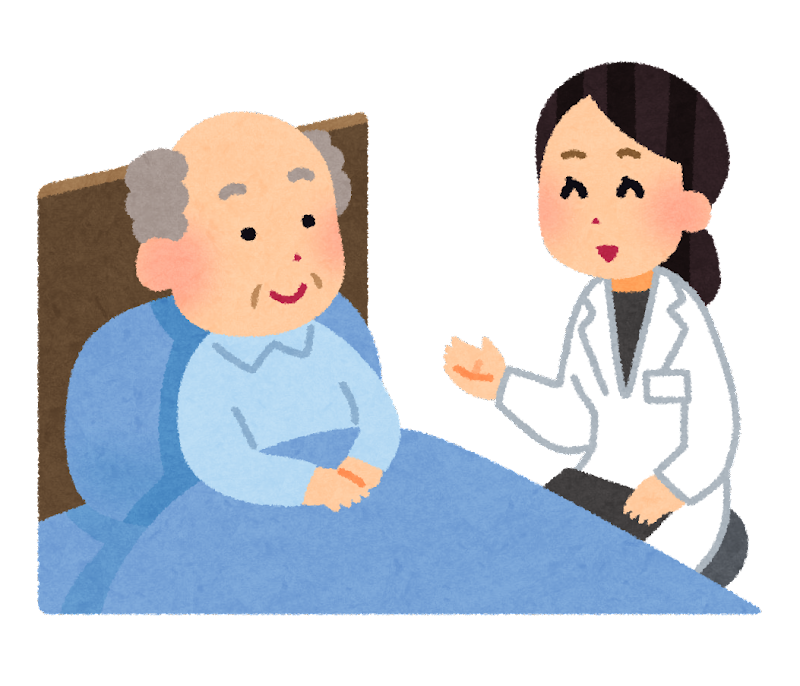 [Speaker Notes: 【検討テーマ】

「この時点で、組織として、どんな行動をとりますか？」
「各スタッフは、どのように行動しますか？」
「利用者への対応はどうしますか？」

※このイベントスライドの所要時間　３分]
Ⅹ
・スタッフの大半が陽性、または濃厚接触、子供の休校等により、　　　　　スタッフ８割減。・頻度を落とすなどして、訪問をかなり絞ったが、それでも出勤できるスタッフだけでは、回り切れない。　　　（５人以下の事業所→１人しか出勤できない　　　１０人の事業所→２人しか出勤できないイメージ）
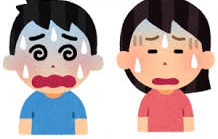 [Speaker Notes: 【検討テーマ】

「この時点で、組織として、どんな行動をとりますか？」
「各スタッフは、どのように行動しますか？」
「利用者への対応はどうしますか？」

※このイベントスライドの所要時間　５分]
グループディスカッション（振り返り）
１．状況Ⅵ、Ⅷ、Ⅸ
　　‐個別の利用者対応

２．状況Ⅲ、Ⅳ、Ⅴ
　　‐他機関からのサポート依頼

３．各スライドのステージング、BCP発動のタイミング

４．スタッフのメンタルヘルス

５．状況Ⅹ
　　‐訪問看護提供が中断、もしくは中断しそうな時の対応
202３ Research Association of Community Health. Yamagishi A.
[Speaker Notes: 振り返りは20－30分で行ってください]
シミュレーション訓練、お疲れさまでした！
このスライドによるシミュレーション訓練後に、振り返りを行い、改良点を検討、　それをBCPや災害対応マニュアルに反映させてください。

本当の意味での「有事に実効性のある自機関BCPづくり」は、ここからスタートすると言っても過言ではありません。BCPを改良するサイクルを自機関の文化として根付かせ、BCPを育てていってください。
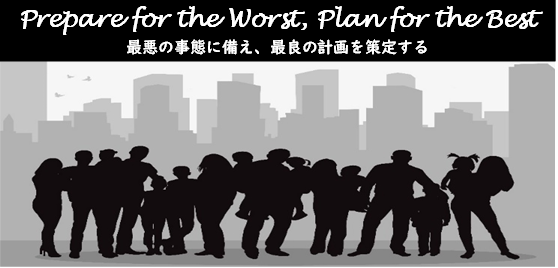